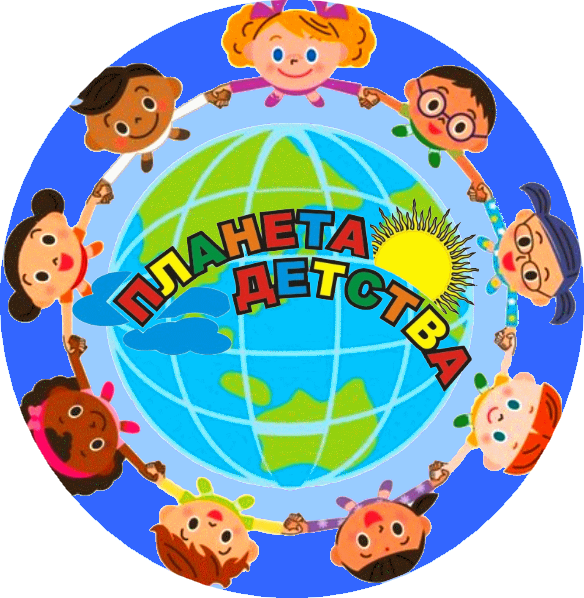 Представляет эскадра
                          «Фрегат»
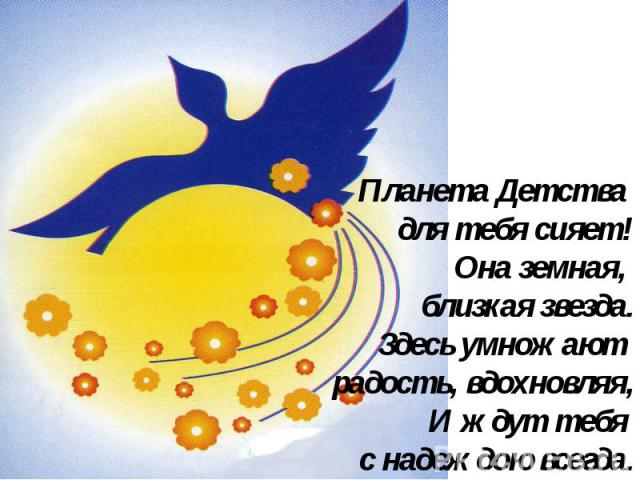 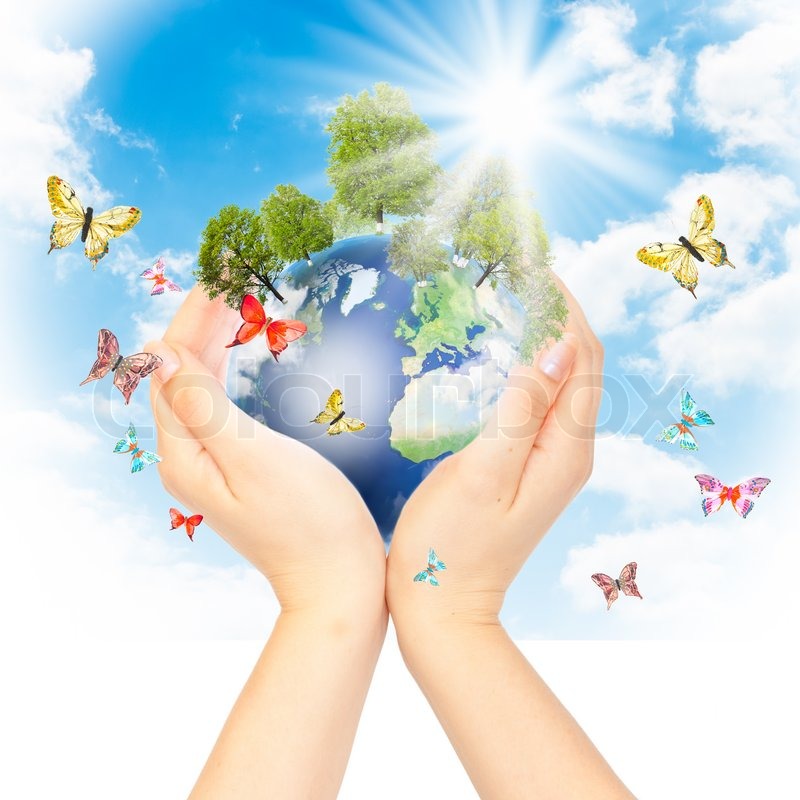 Во Вселенной много удивительных планет,  но одна из них совершенно сказочная. Когда на верхней ее половине лето, на нижней-зима.Если справа день, то слева-ночь.А если на планету взглянуть со стороны-удивительной красоты перламутровый шар сияет над бездной . Сегодня мы и побываем на этой планете
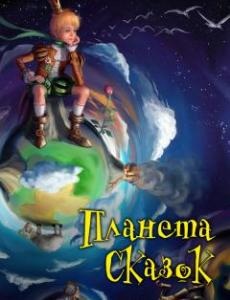 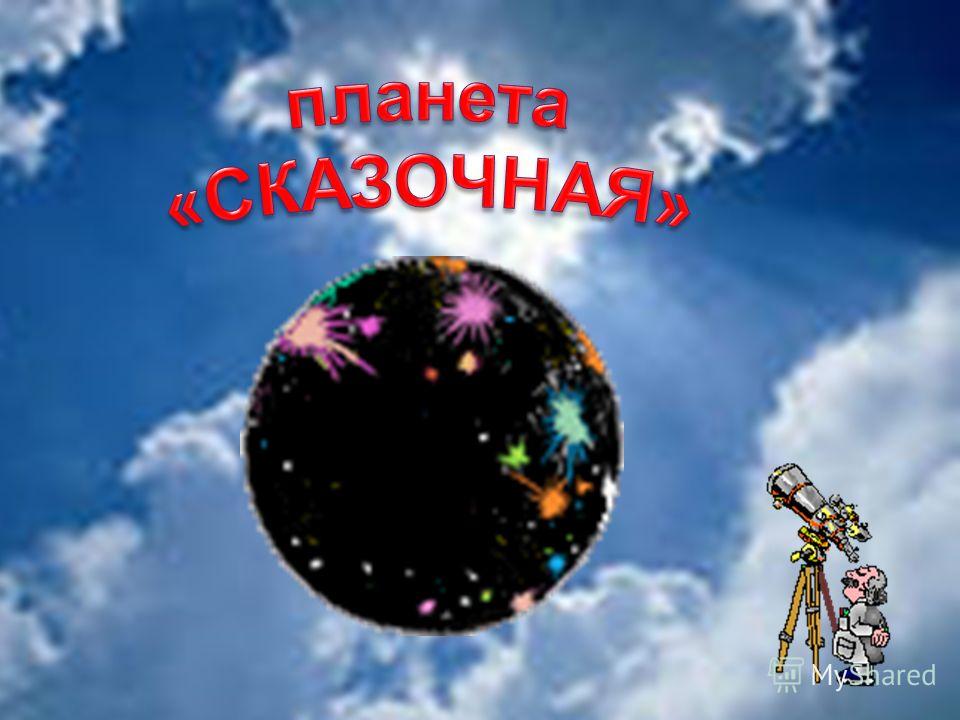 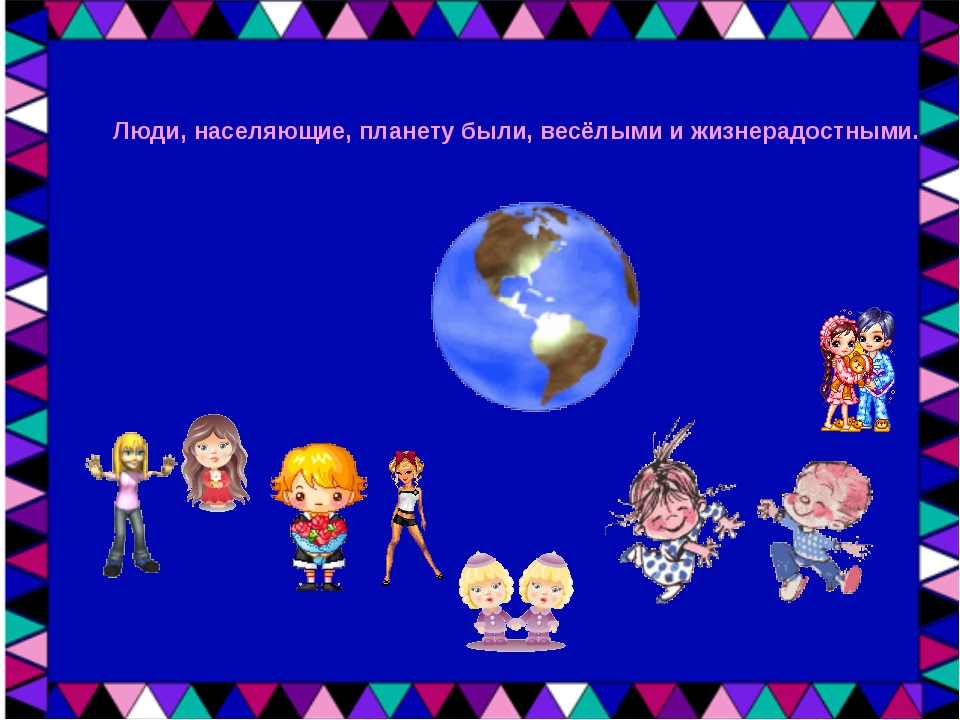 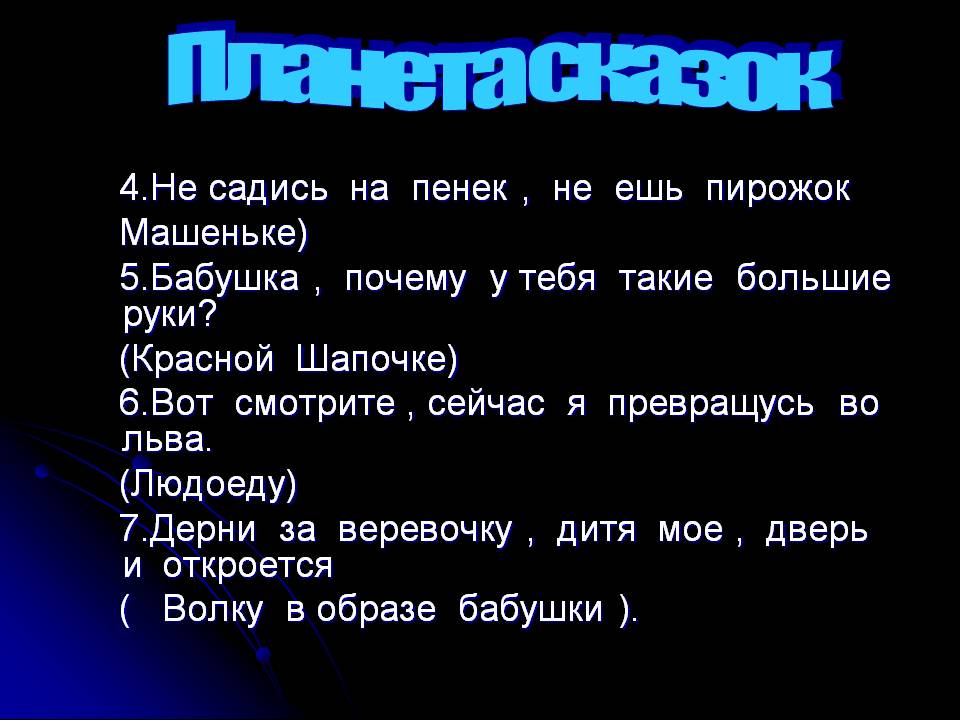 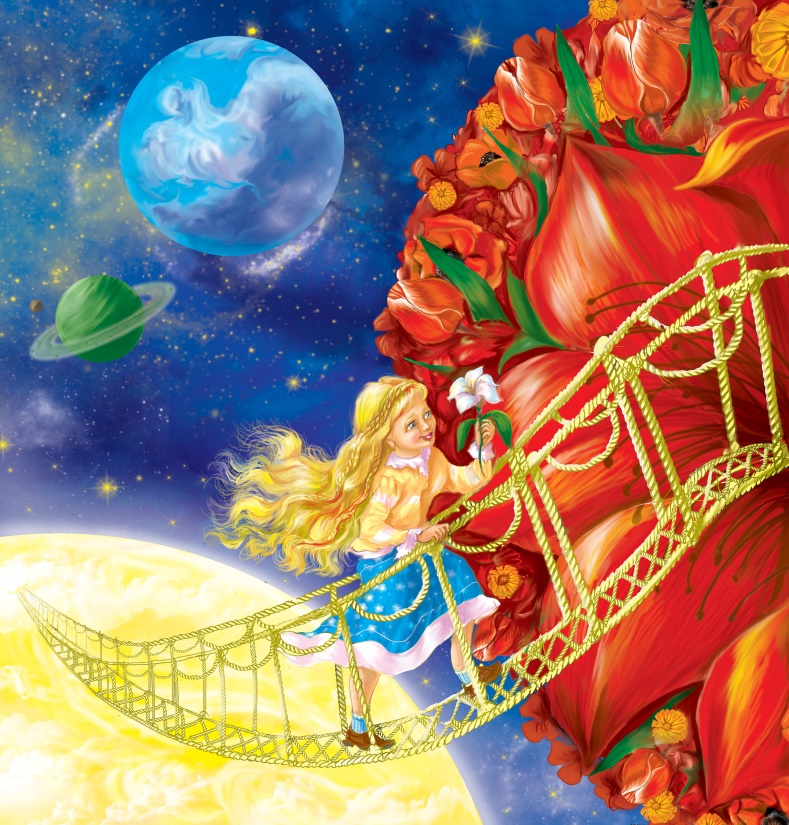 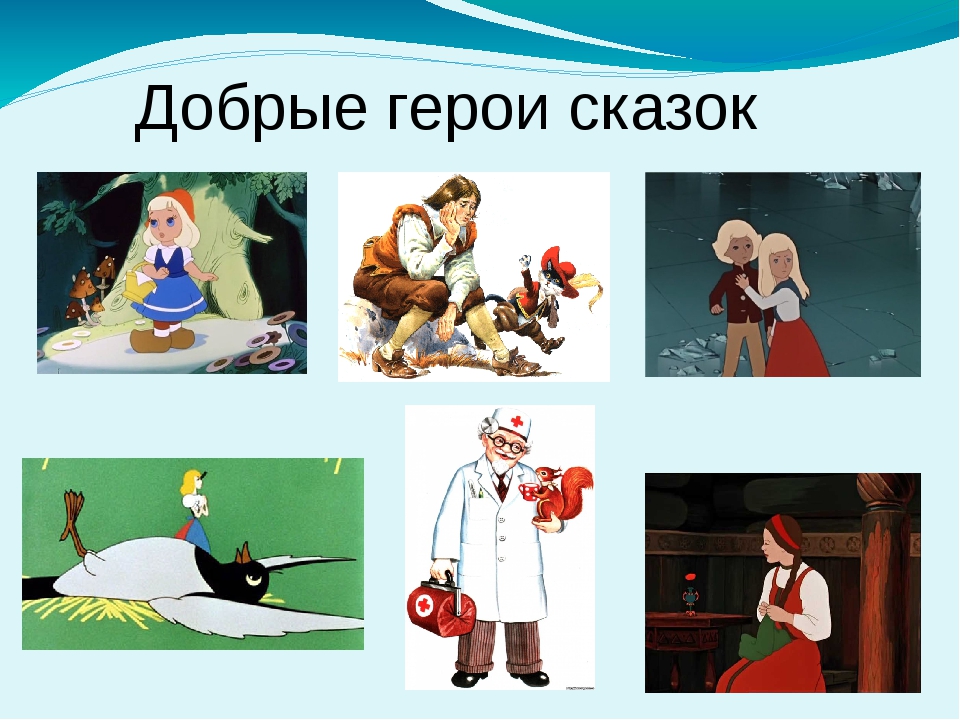 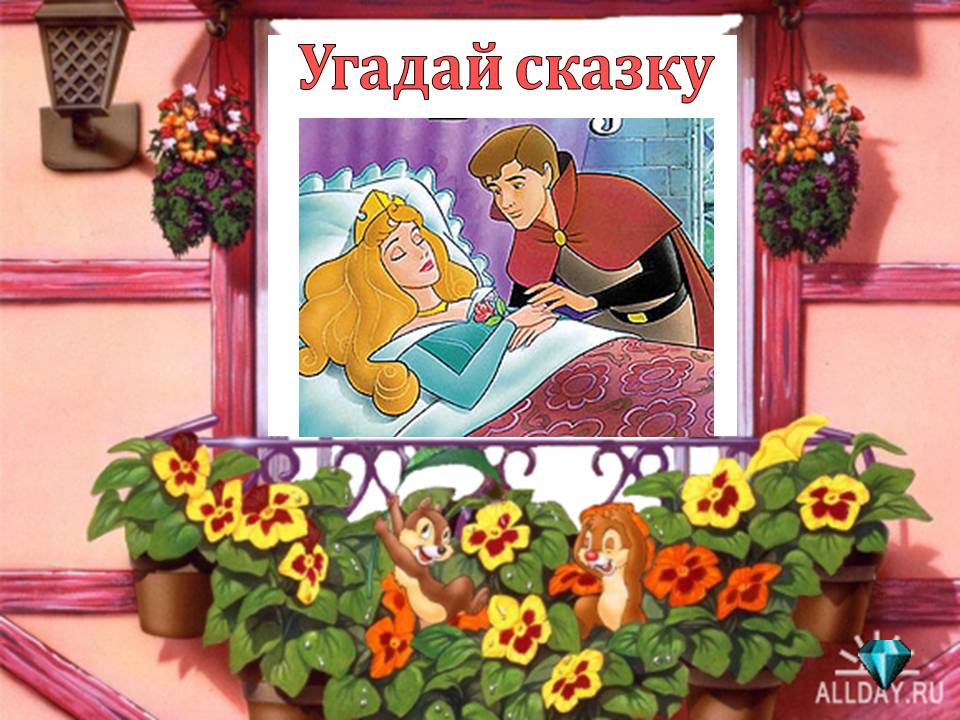 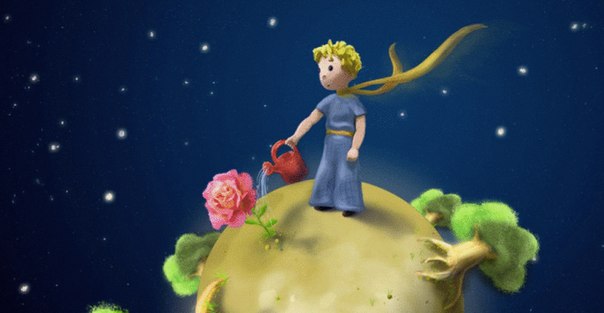 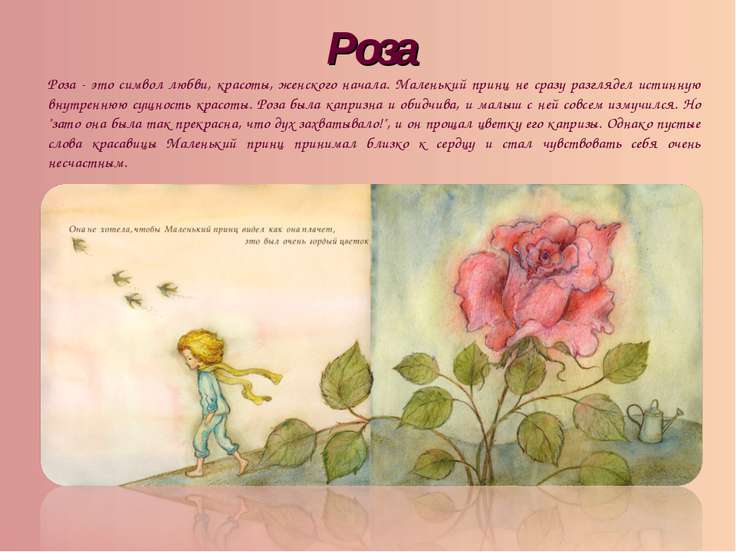 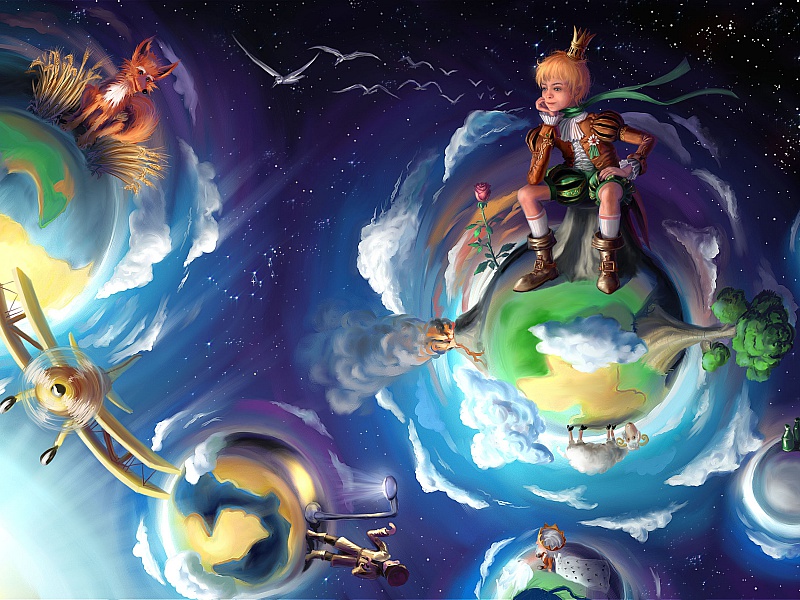 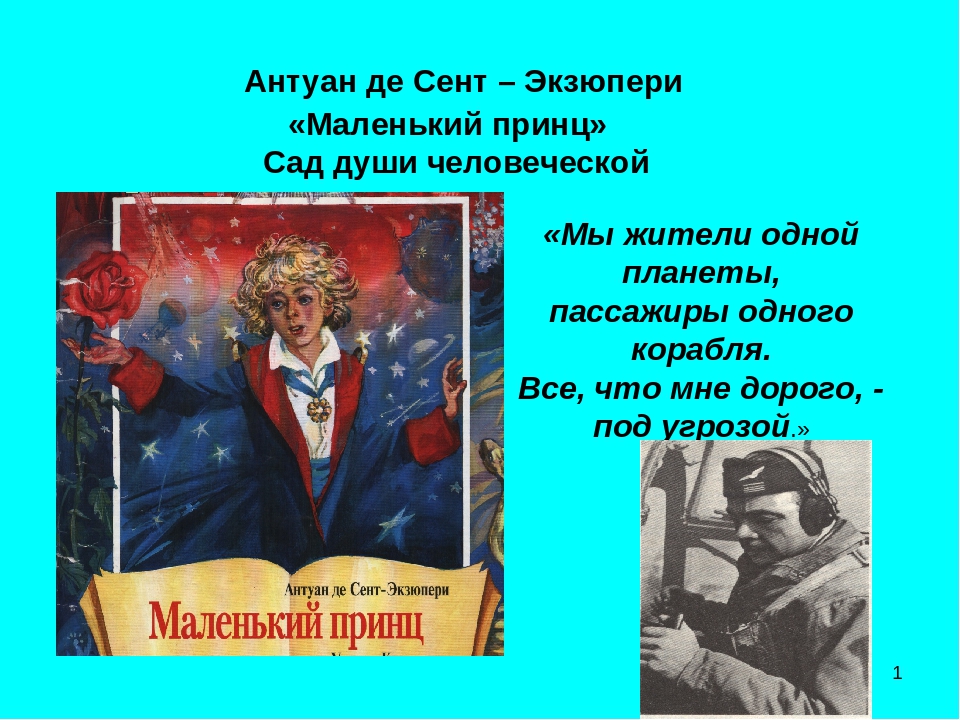 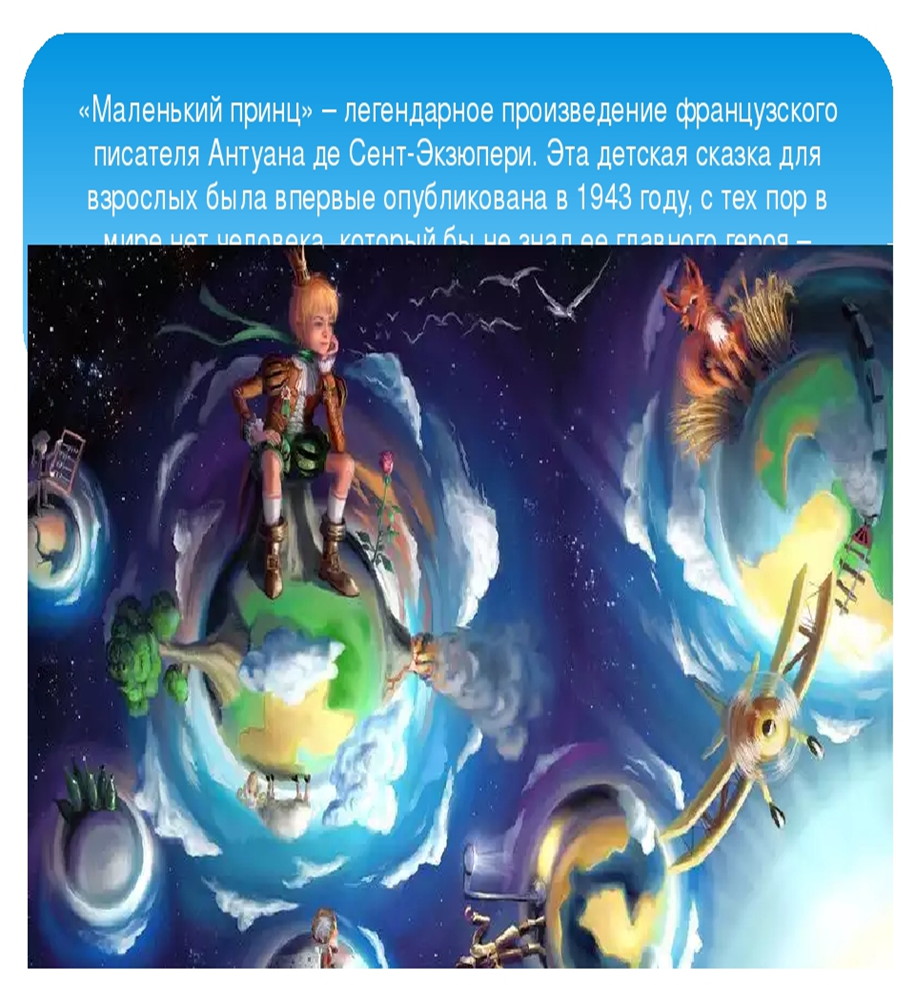 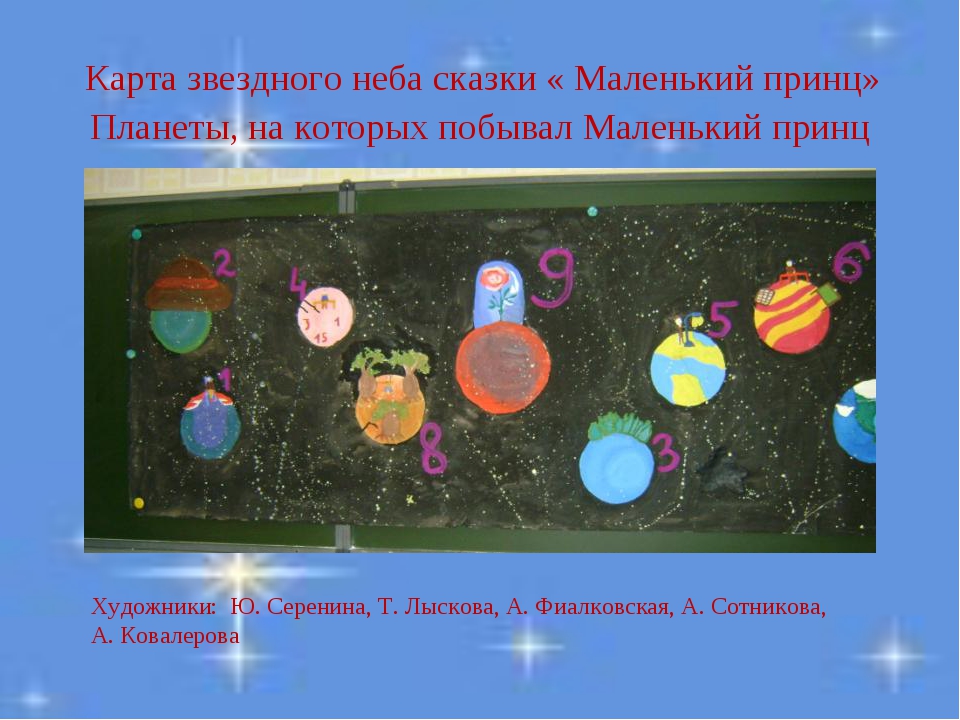 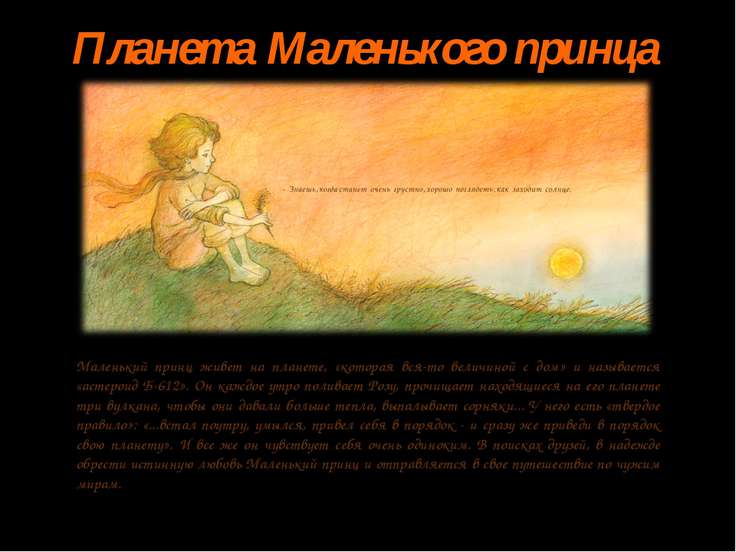 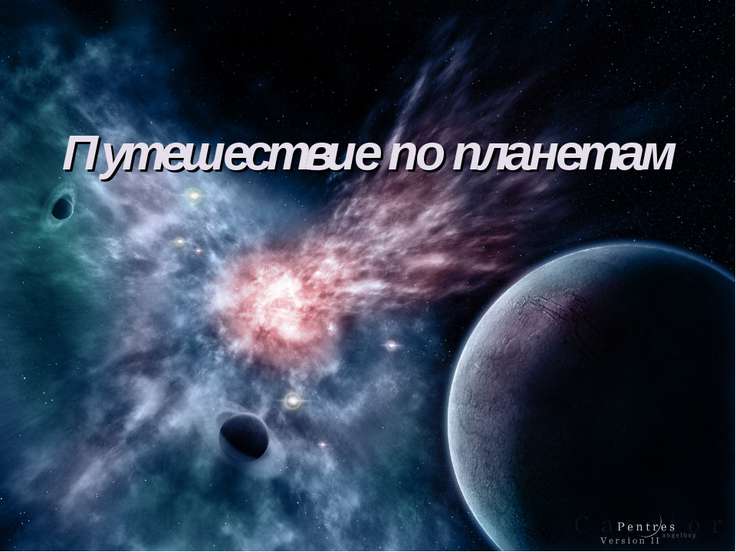 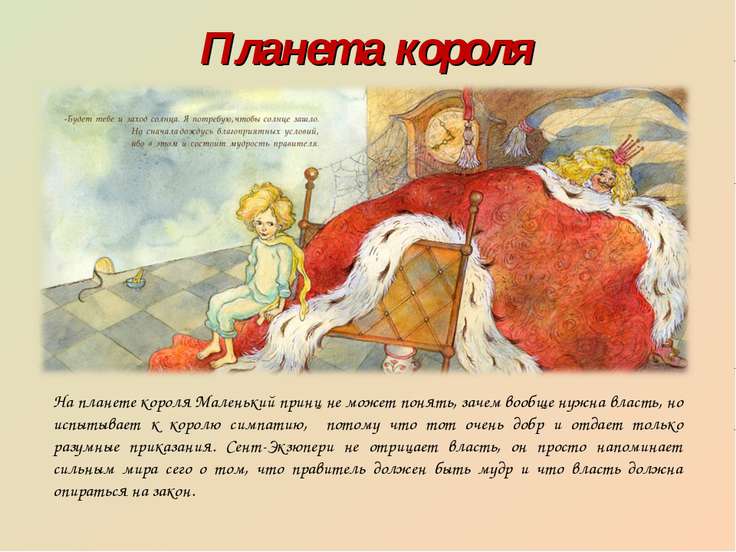 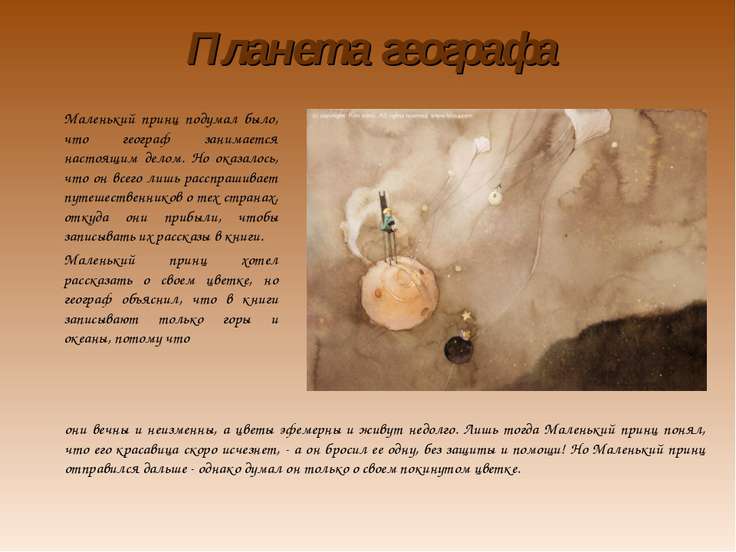 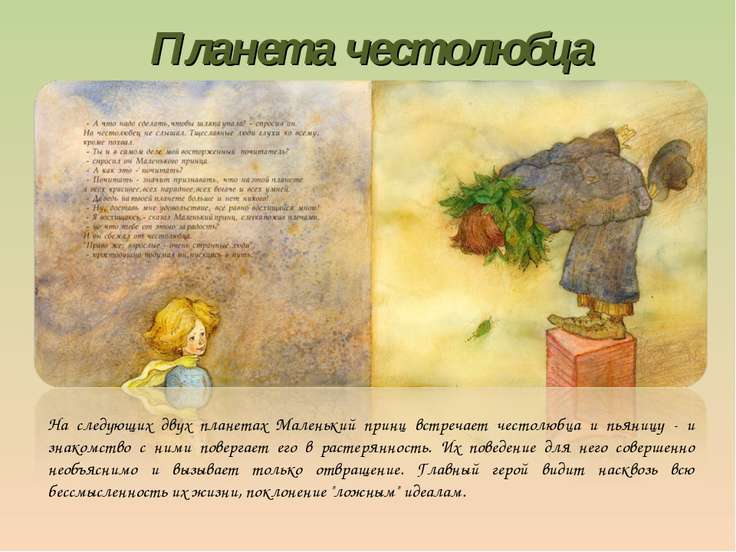 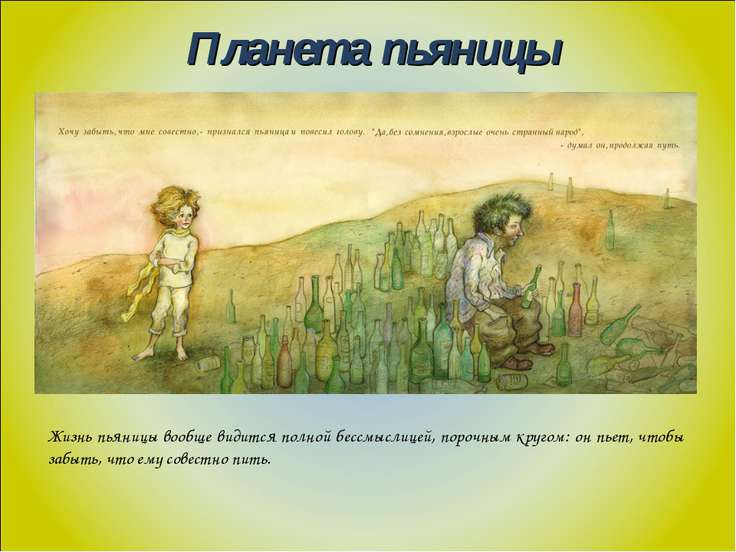 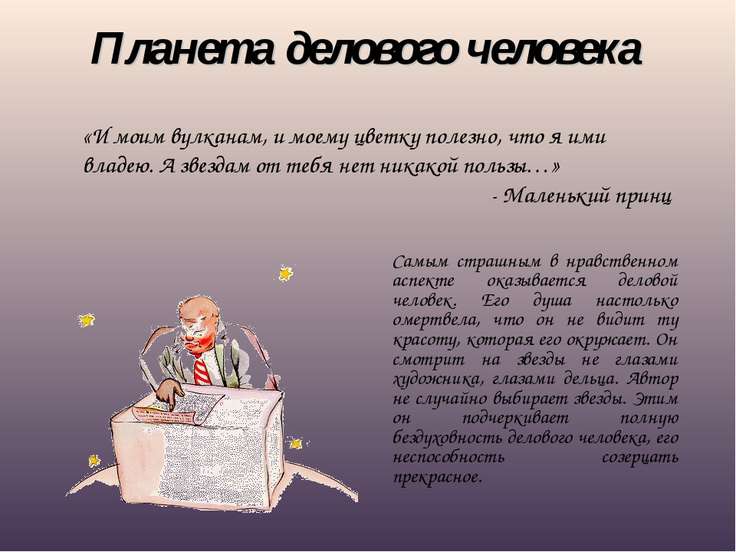 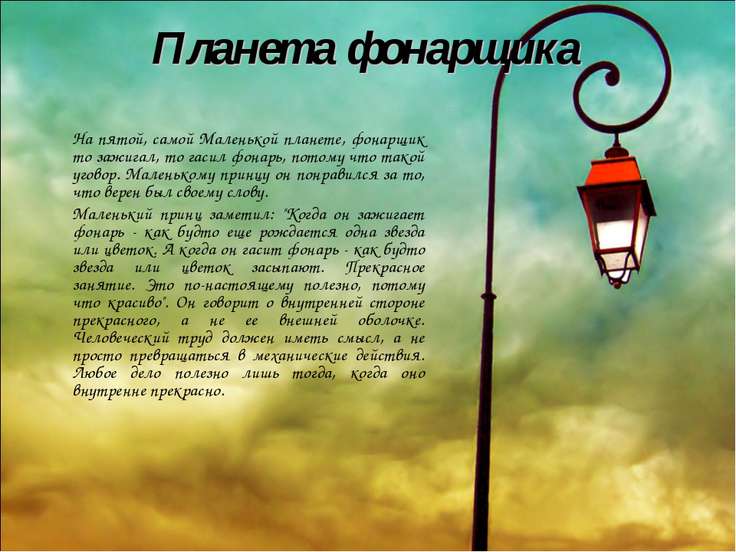 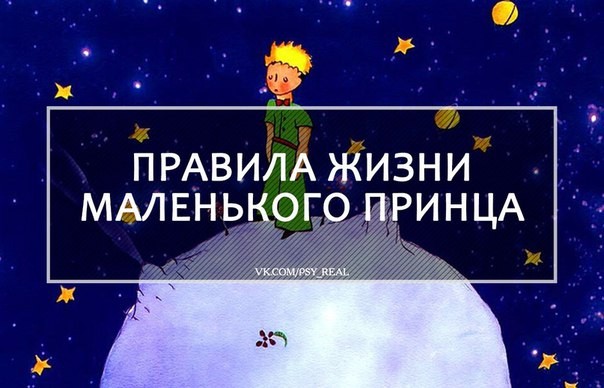 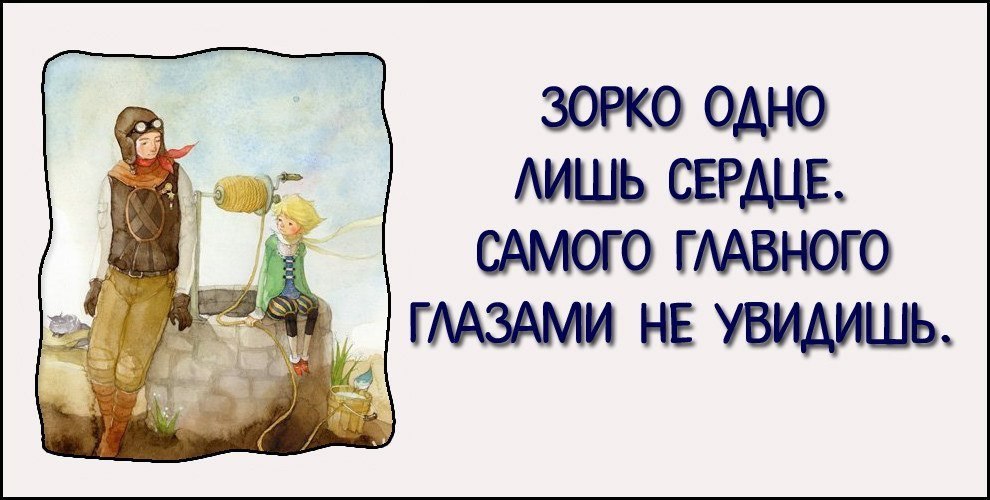 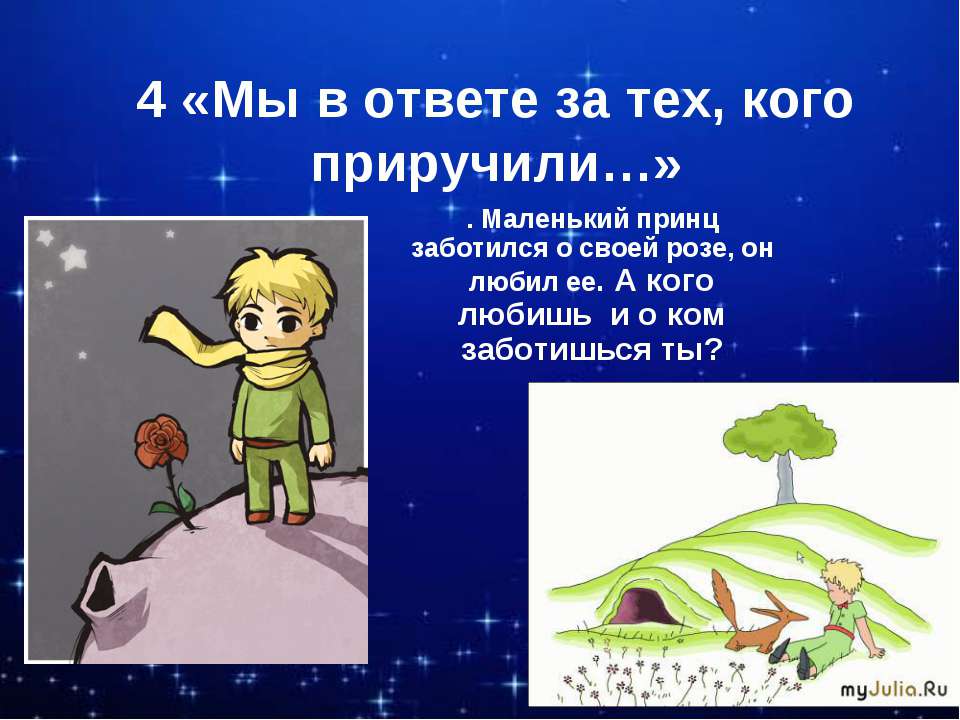 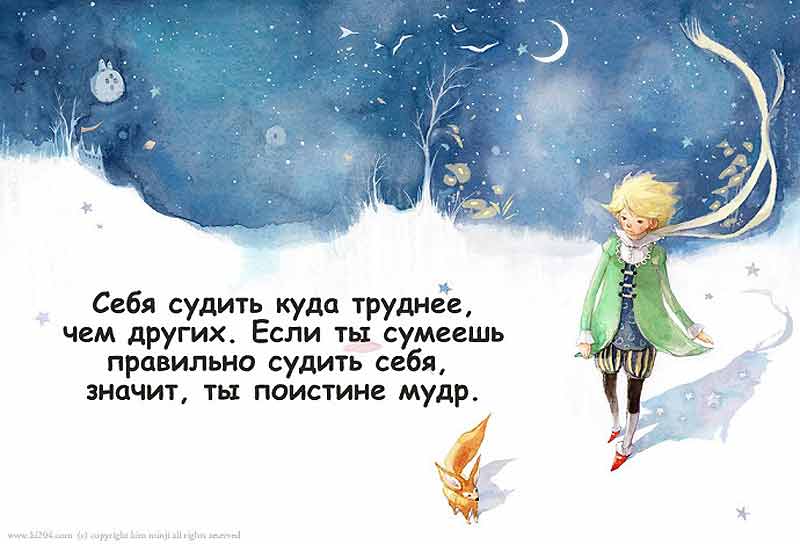 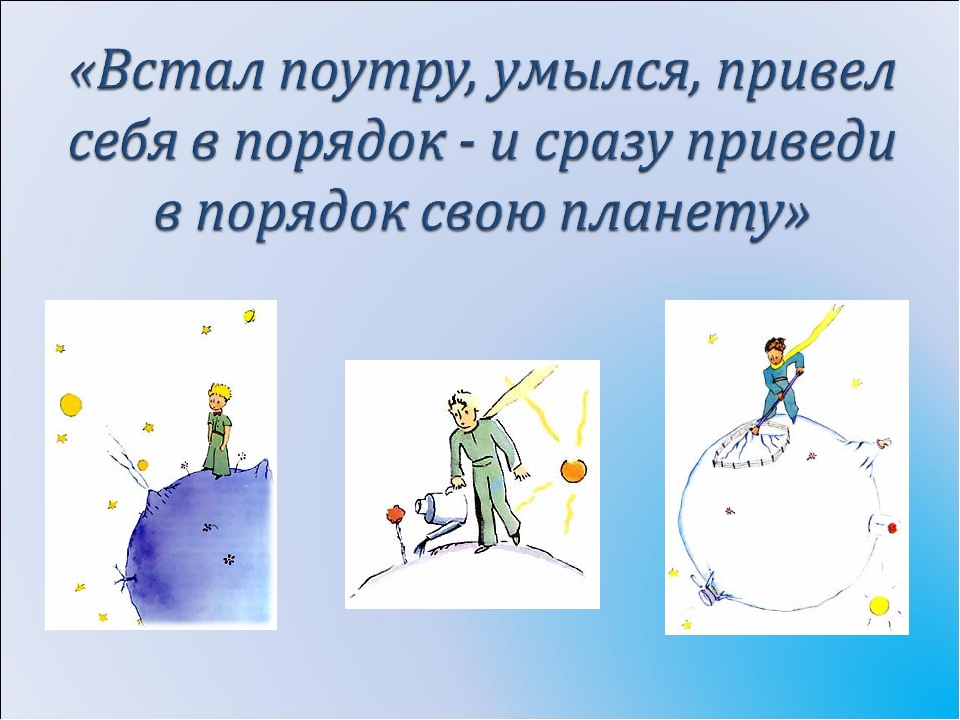 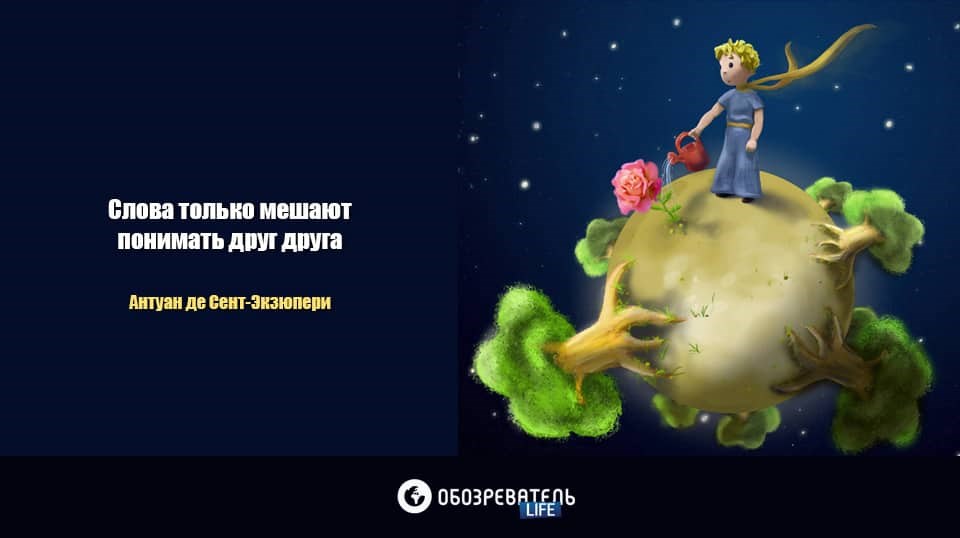 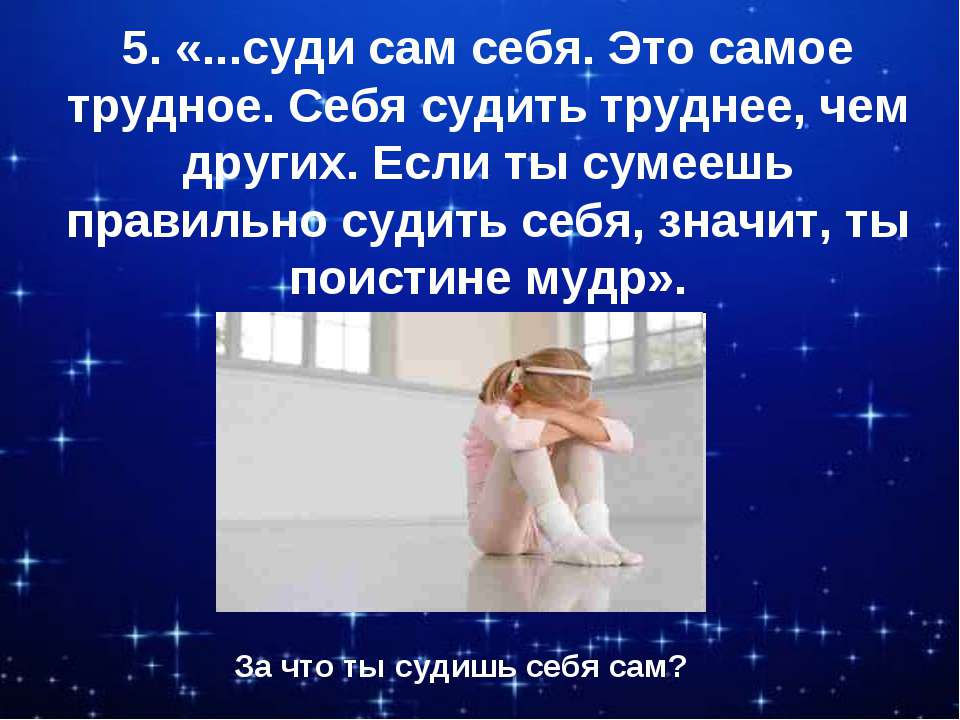 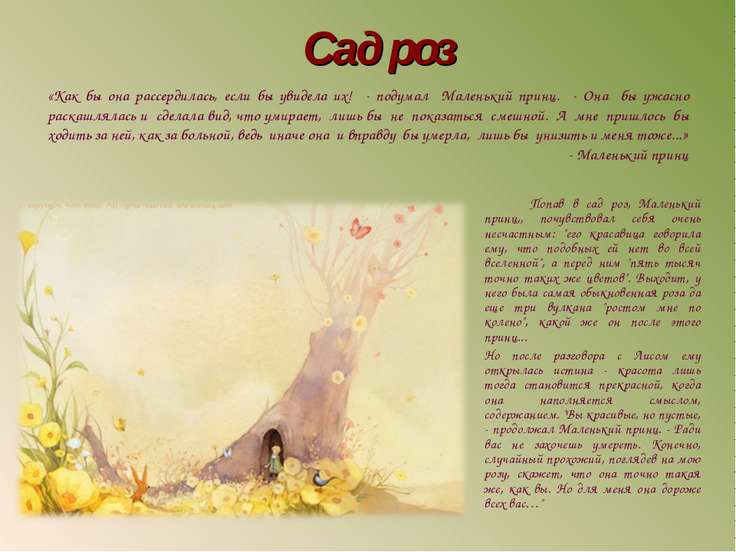 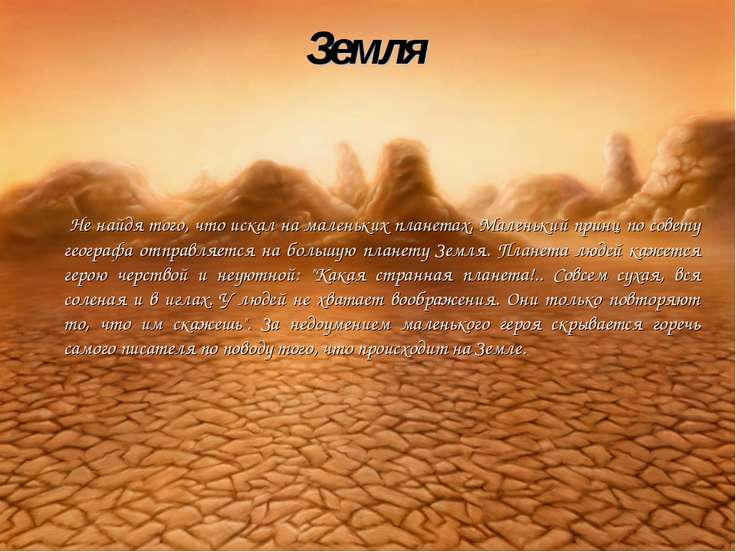 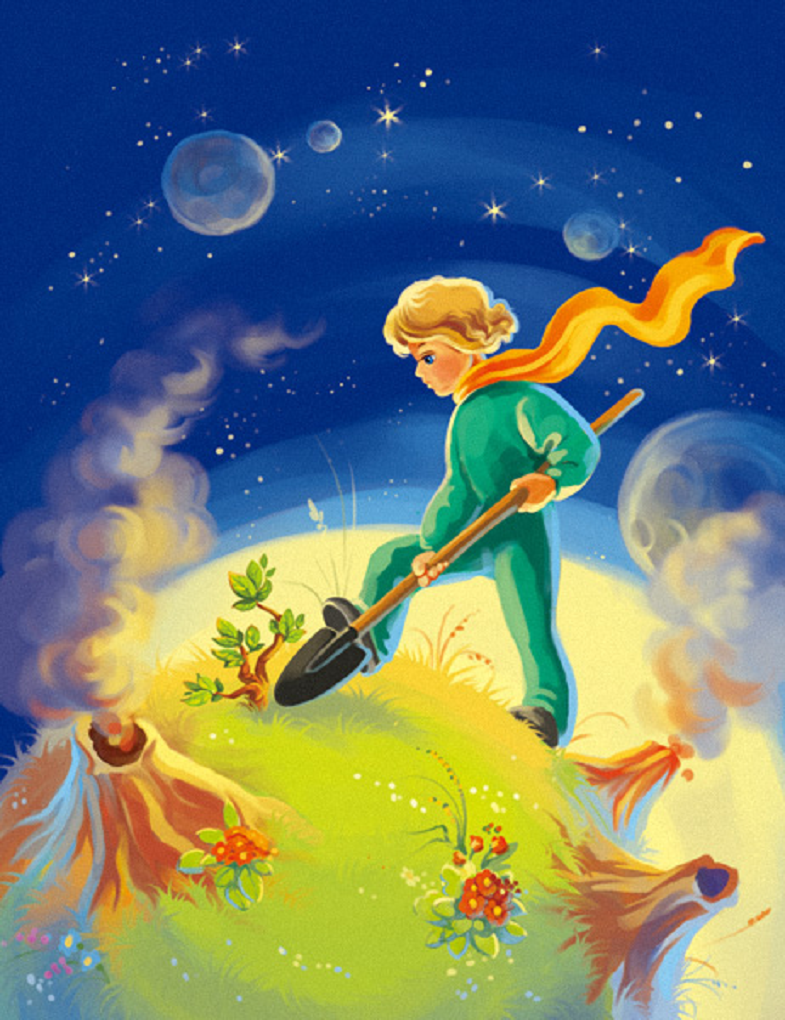 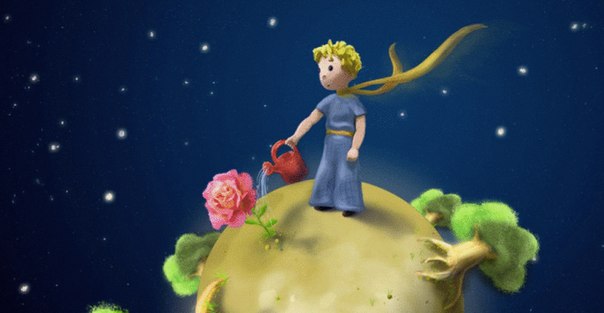 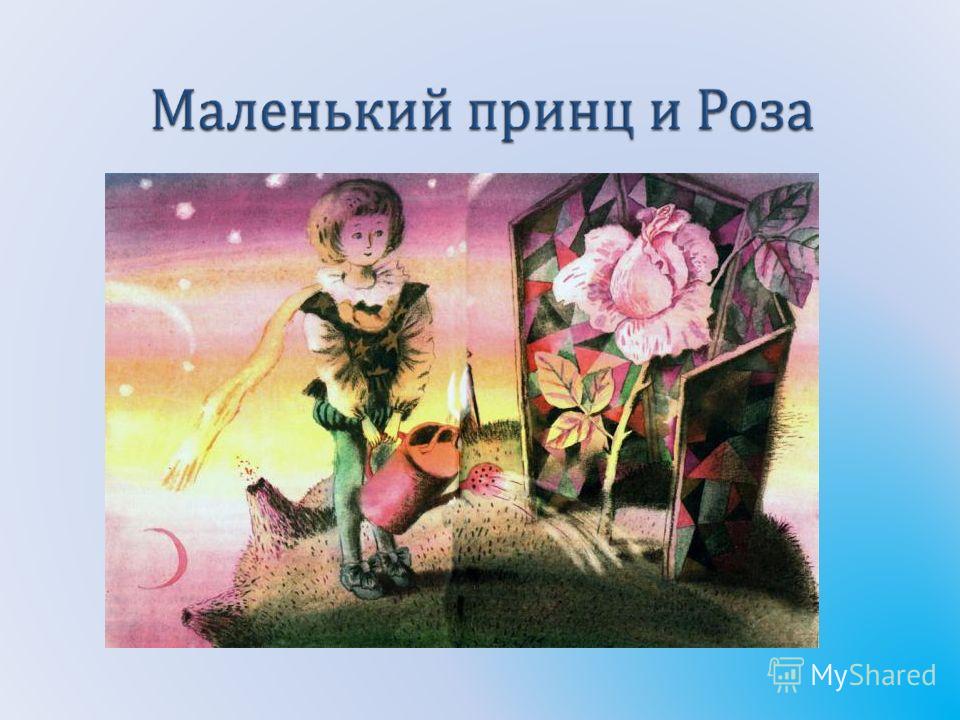 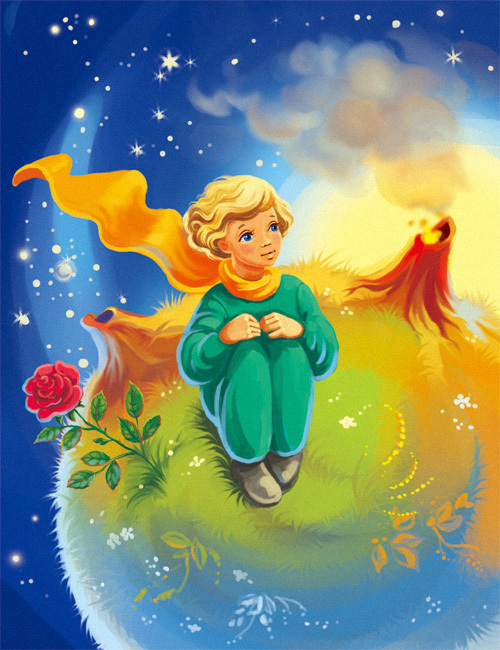 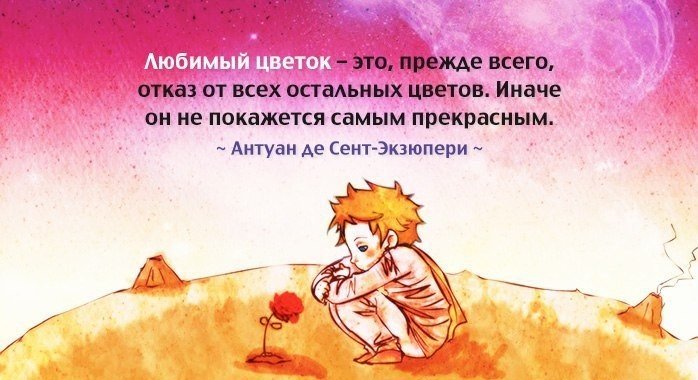 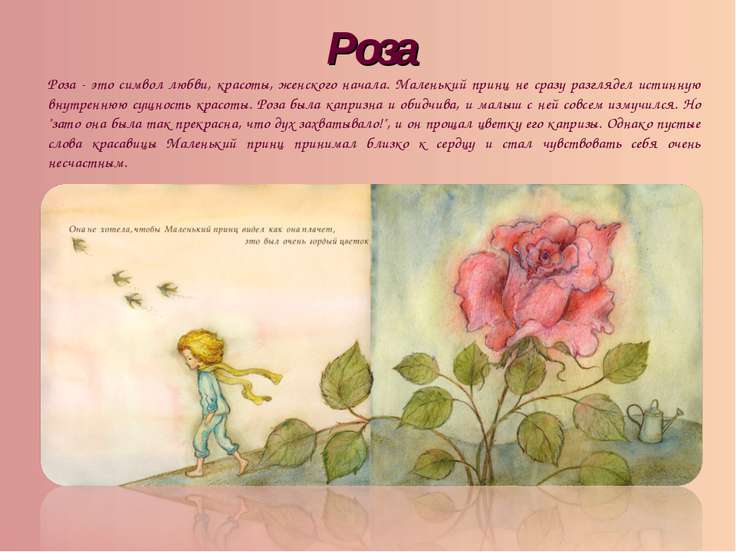 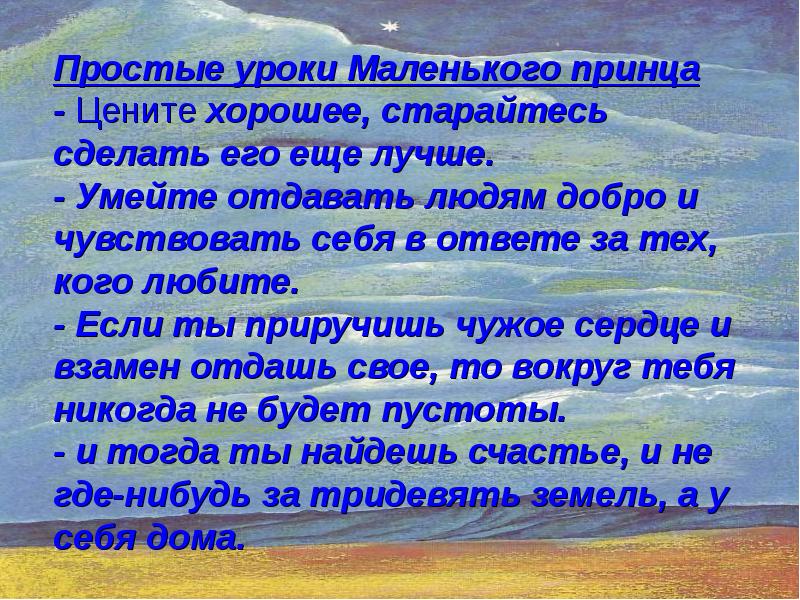 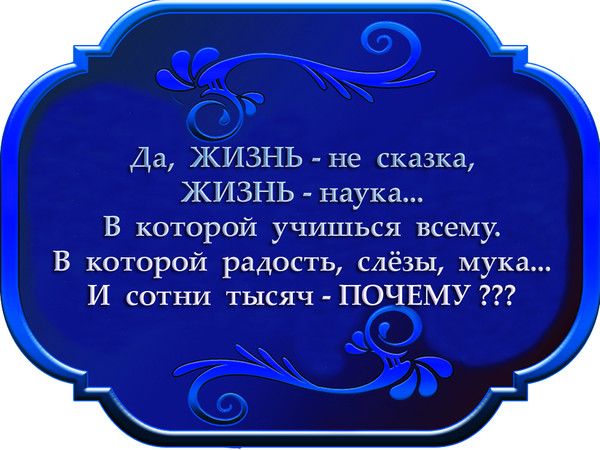 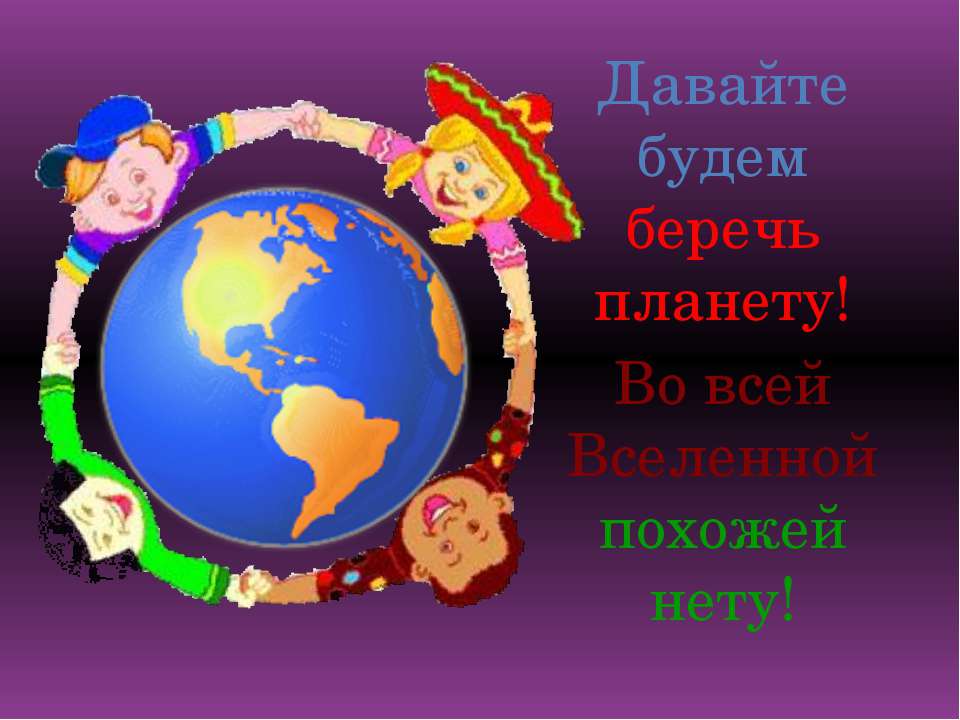 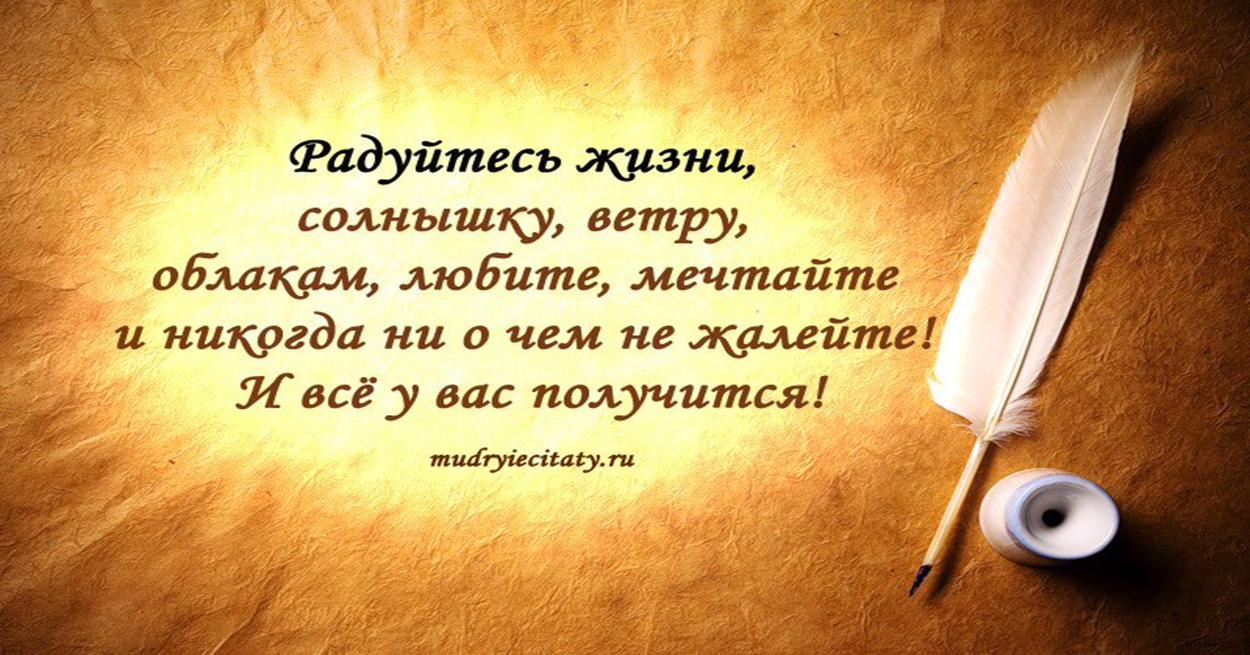 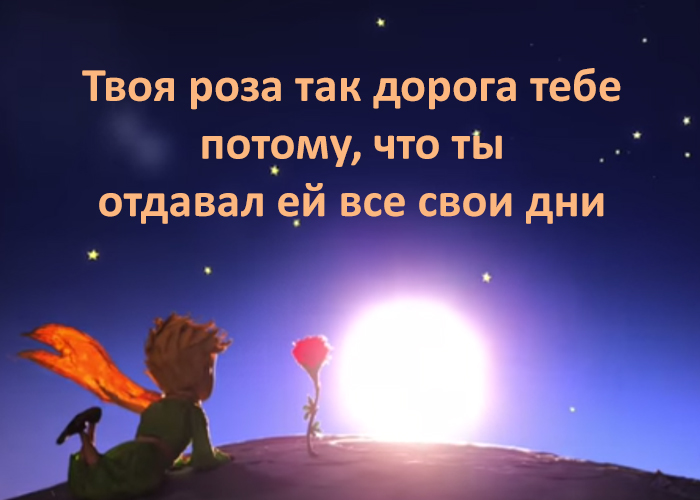 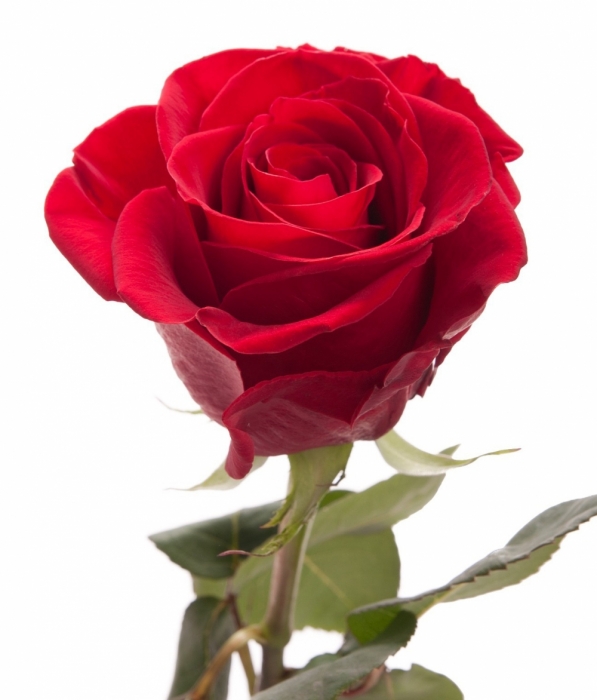 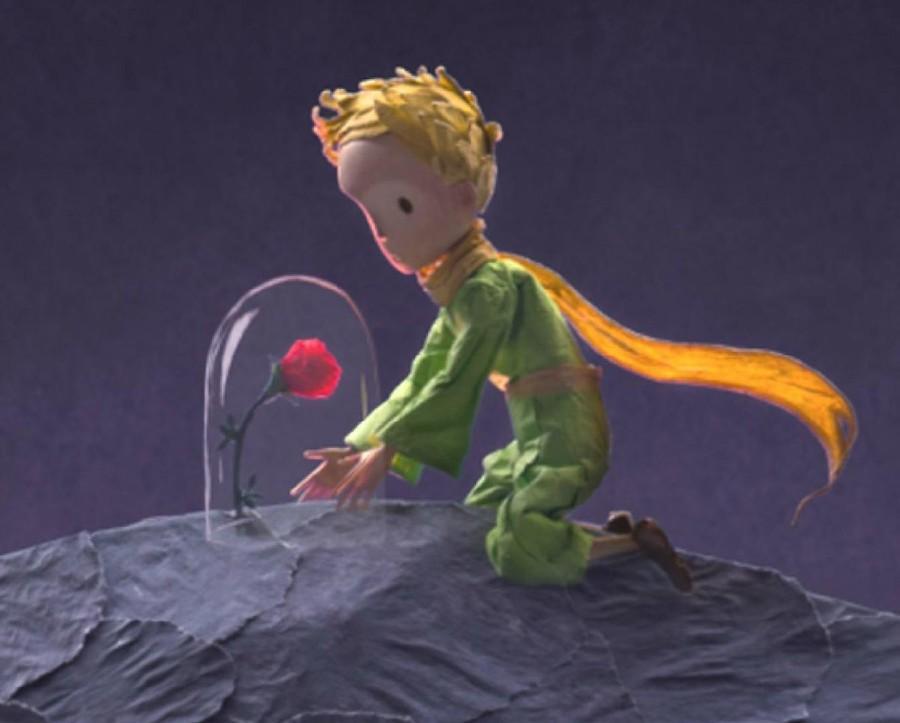 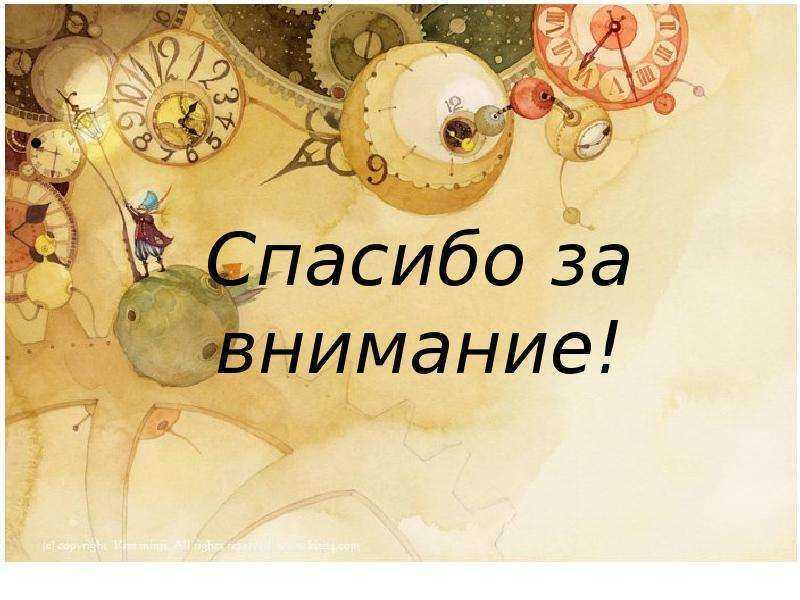